Польза  горячего питания
Наблюдения показали, что дети,  получающие горячее питание в условиях школы,  меньше устают, у них на более длительный срок сохраняется высокий уровень работоспособности и выше успеваемость.
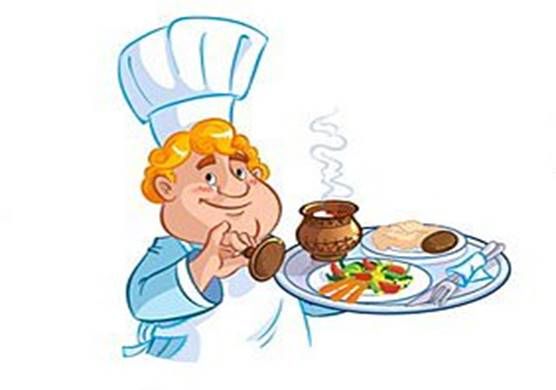 Сколько раз необходимо  питаться в день?
Завтрак (дома).
Завтрак (второй в школе).
Обед.
Полдник.
Ужин.
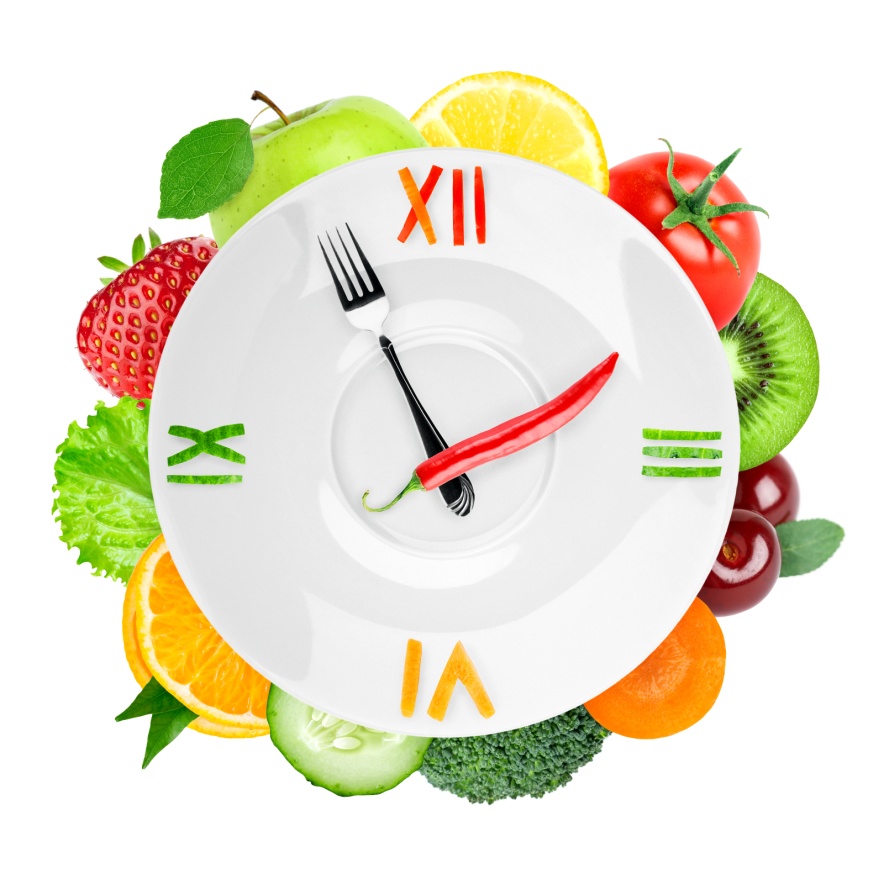 Правила питания
Перед едой мой руки с мылом.
Главное – не переедайте.
Тщательно пережевывайте пищу, не спешите глотать.
Соблюдайте режим питания.
Мойте фрукты и овощи перед едой.
Ешьте в одно и то же время простую, свежеприготовленную пищу.
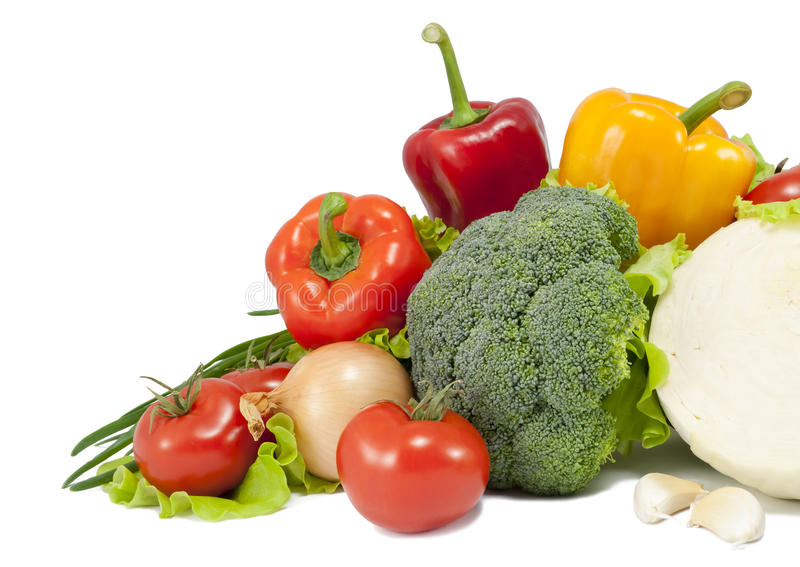 Памятка родителям
Не стоит давать детям в школу:
сладкую газированную воду, шоколадные батончики, колбасу, чипсы, сухарики, любые скоропортящиеся продукты.
Школьник должен знать: бутерброд не может заменить полноценный горячий обед.
Замена горячей пищи этими продуктами ведет к резкому снижению поступления в организм важных питательных веществ (белков, витаминов, микроэлементов.)
Правильное питание – залог здоровья
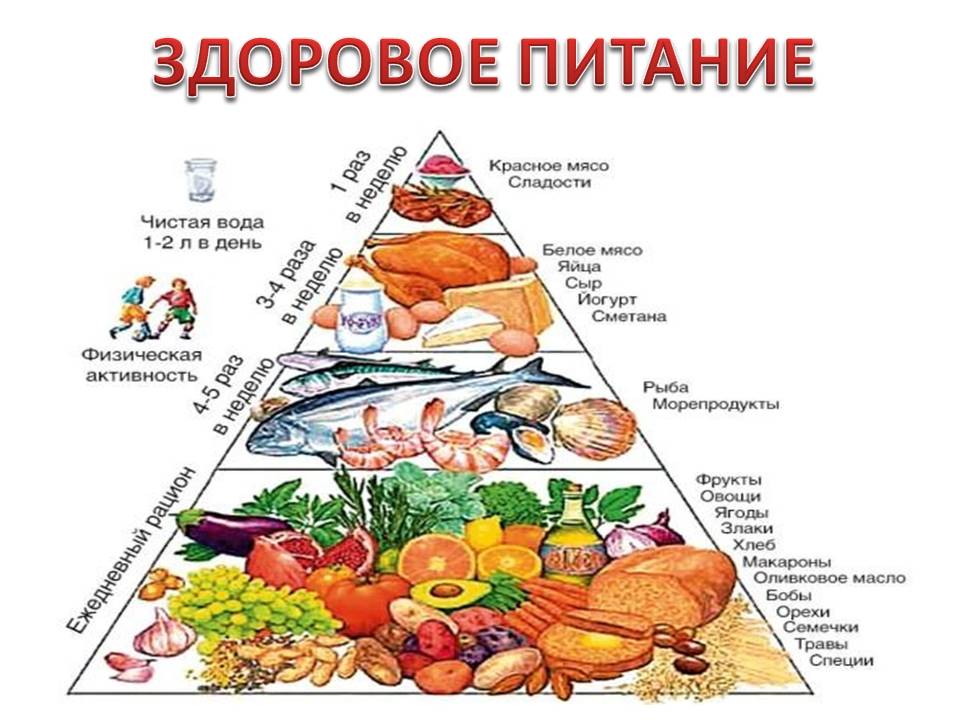 Завтрак
То, чем позавтракал утром, влияет на наше настроение и самочувствие весь день. Вкусный завтрак должен быть здоровым и разносторонним, но ни в коем случае однообразным. Общее мнение такое, что на завтрак надо обязательно есть кашу.
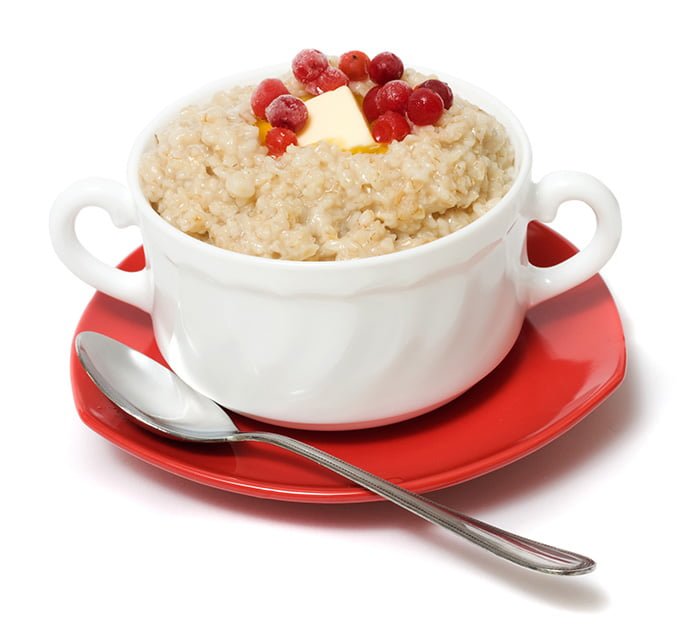 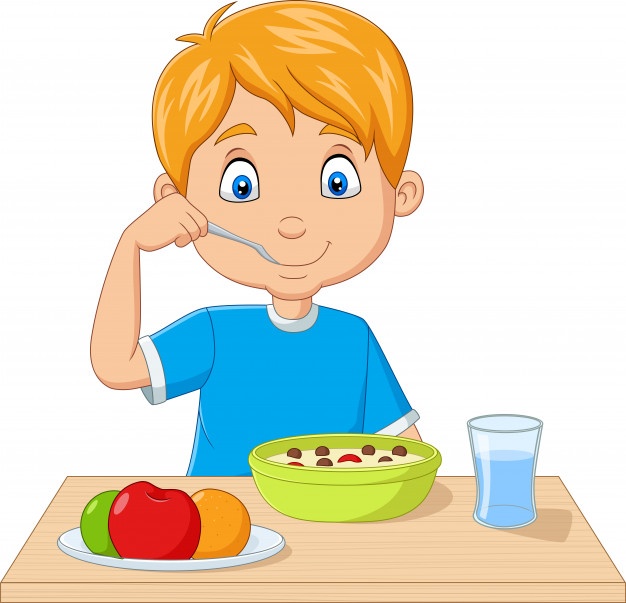 Каша.
Хлеб с маслом.
Чай сладкий.
Обед
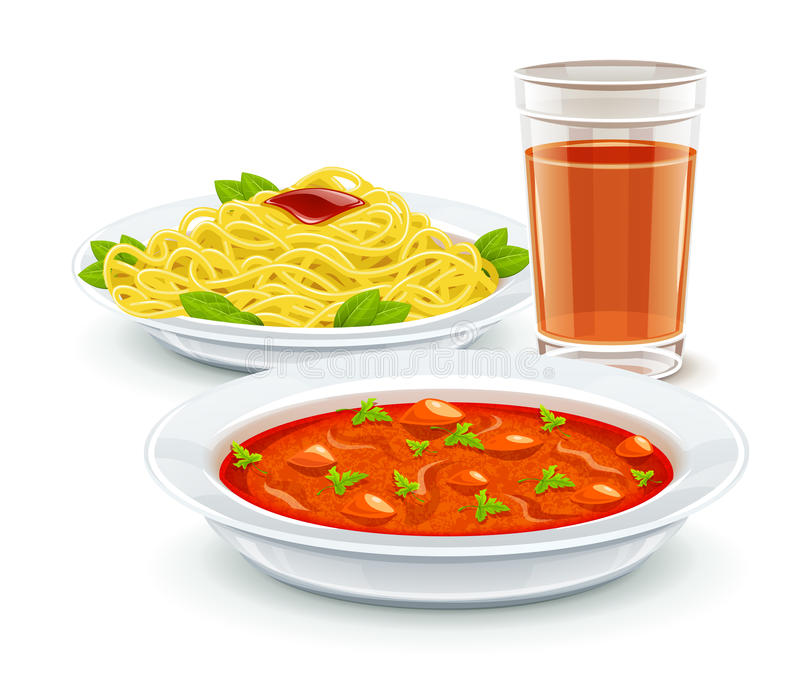 Обе́д — как правило, второй или третий приём пищи в день (обычно после первого либо второго завтрака). Как правило на обед подается горячая пища
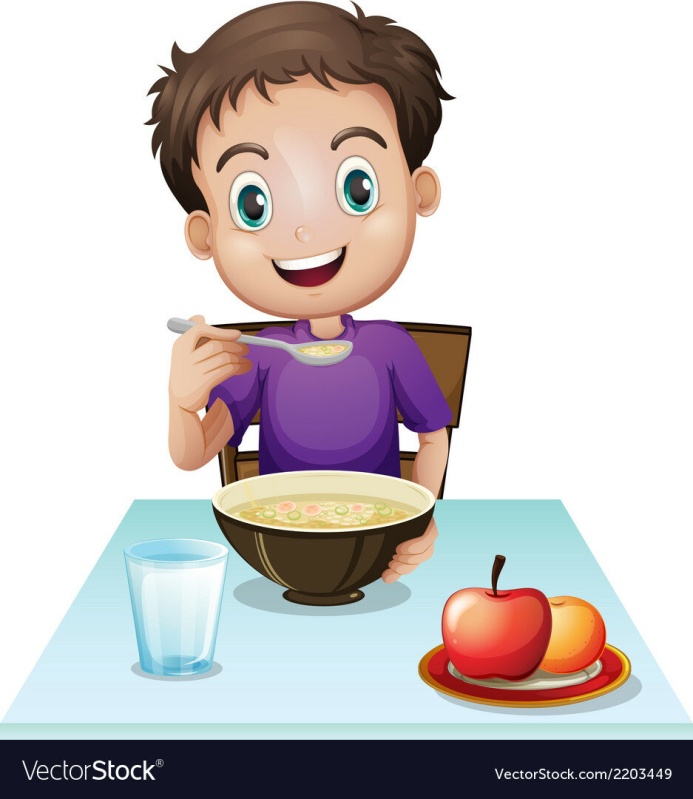 1. Суп, борщ, щи.
2. Биточки, котлеты, гуляш и т.д.
3. Пюре.
4. Компот из сухофруктов.
5. Хлеб.
Рациональное питание
Одна из главных составных частей здорового образа жизни и факторов продления активного периода жизнедеятельности
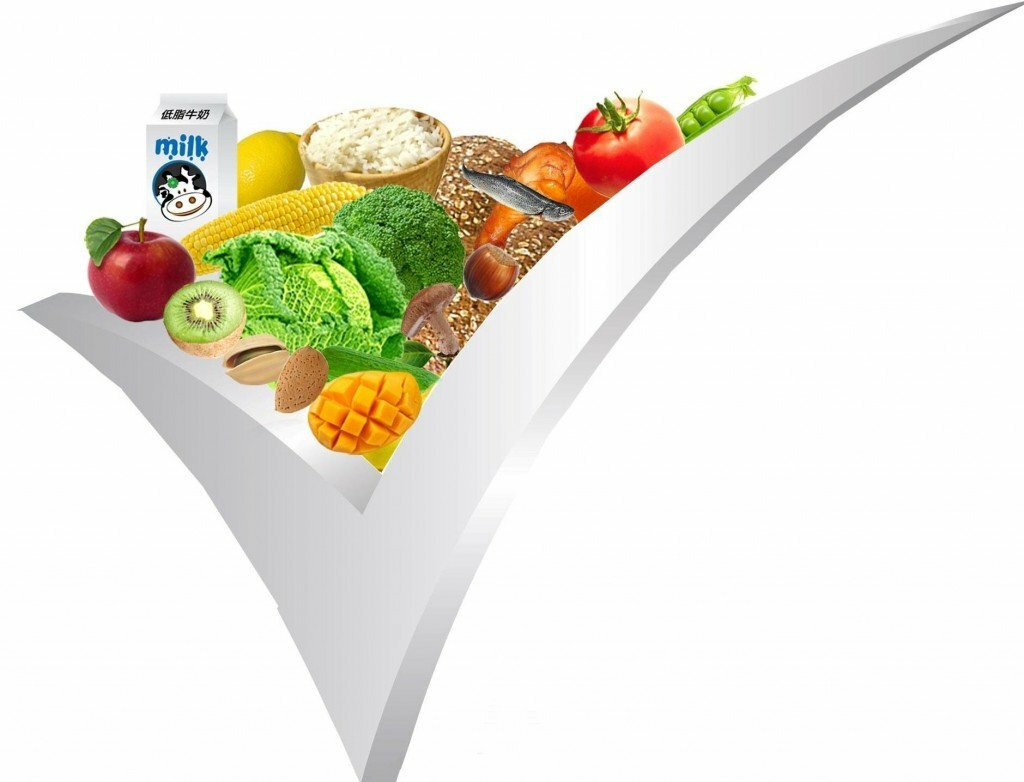 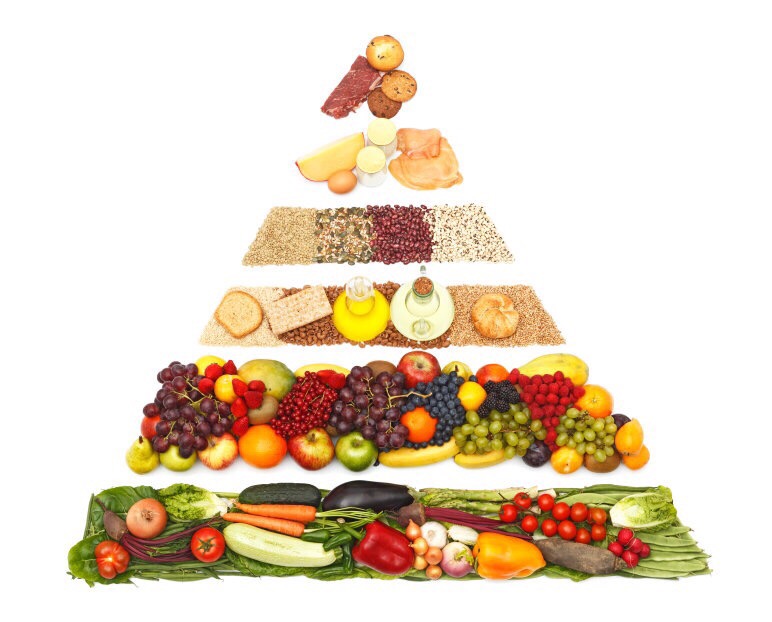 Правильное питание должно обеспечить поступление в организм всех необходимых веществ: углеводов, жиров, белков и витаминов.
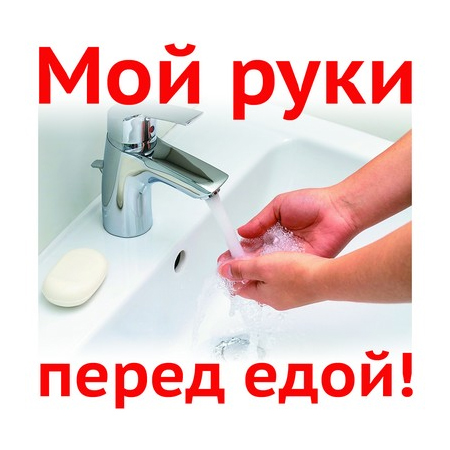 Азбука здорового питания
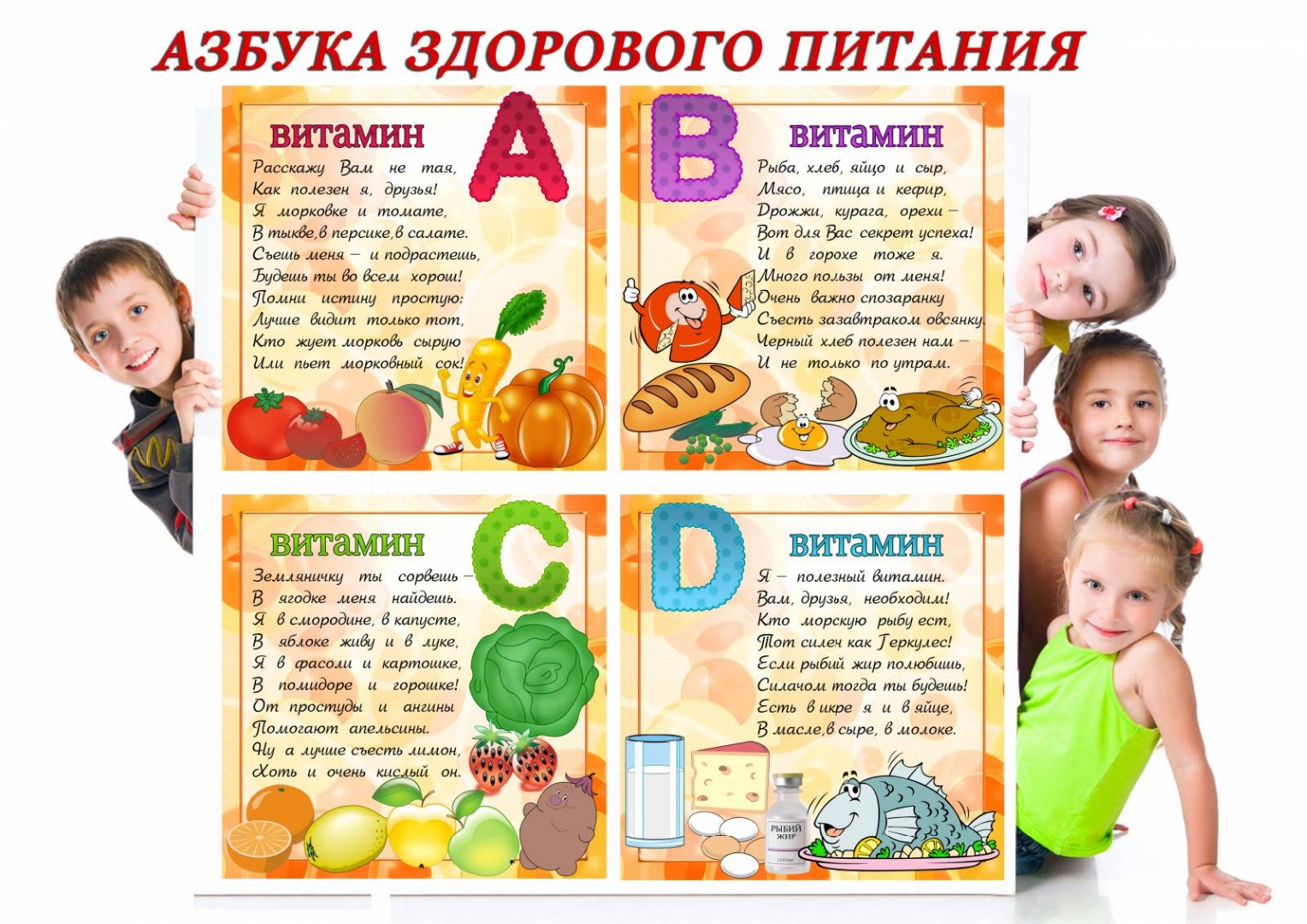 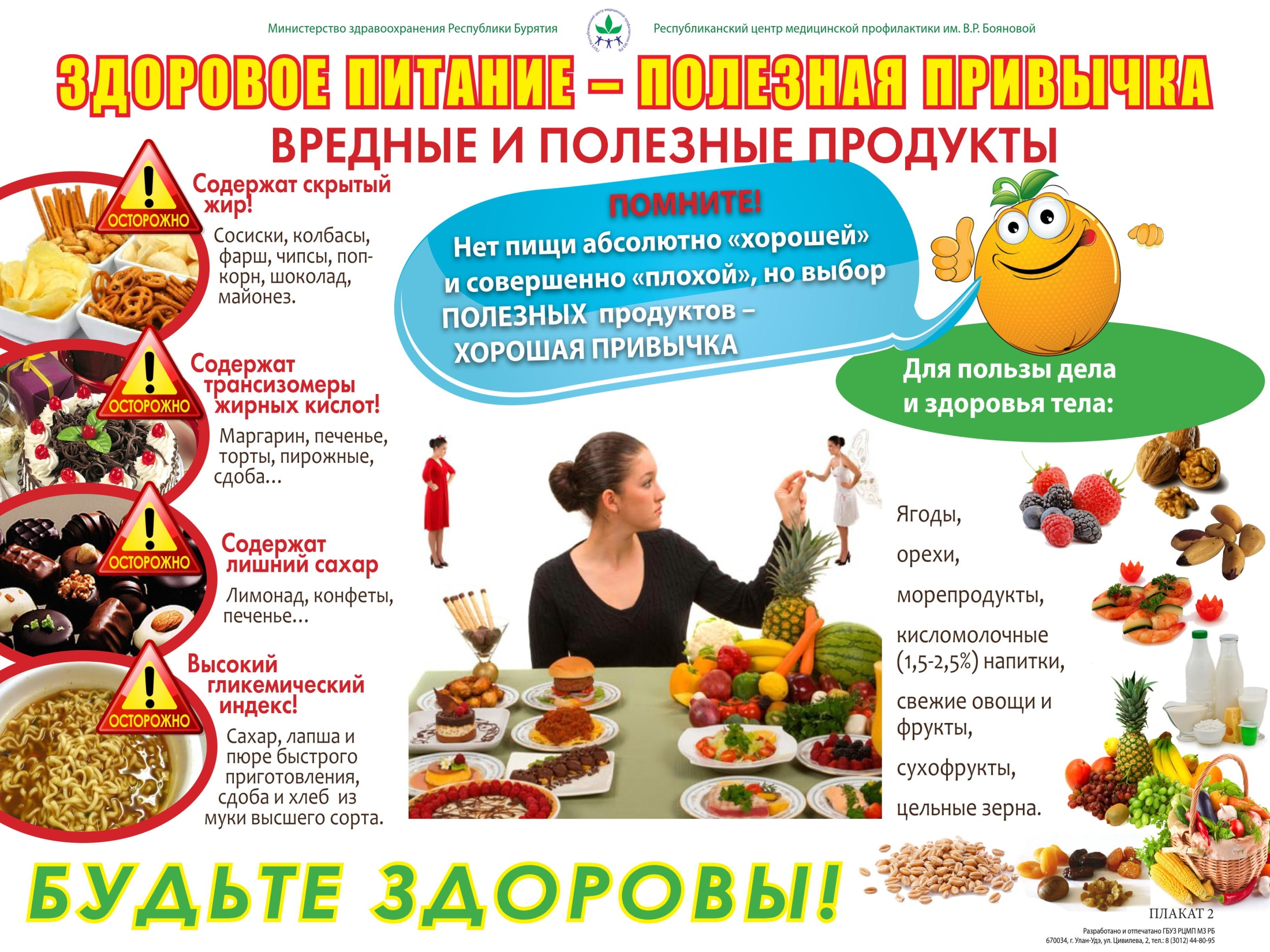 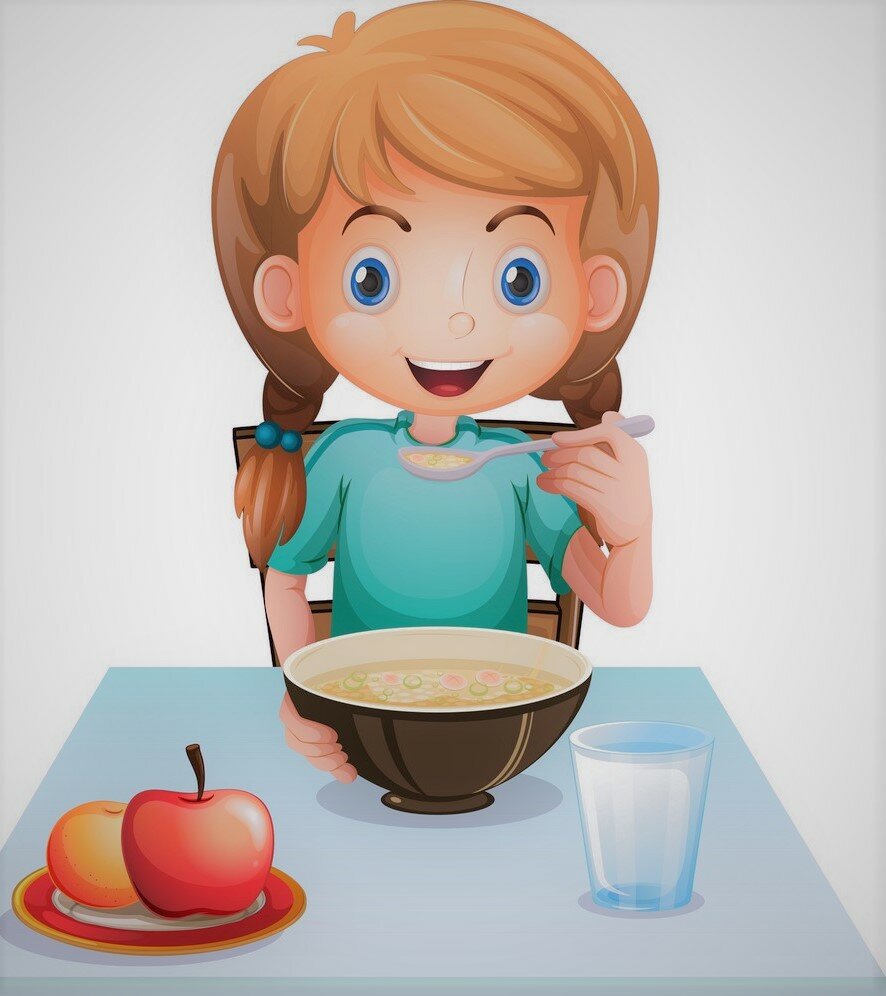 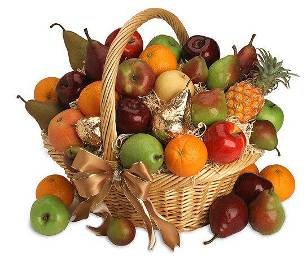 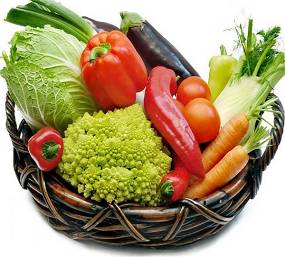 Витамины
Овощи, фрукты
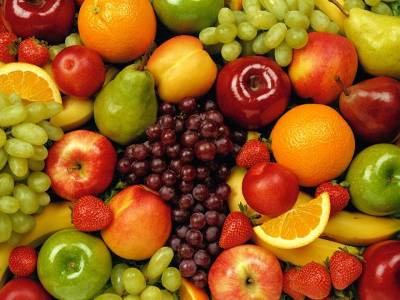 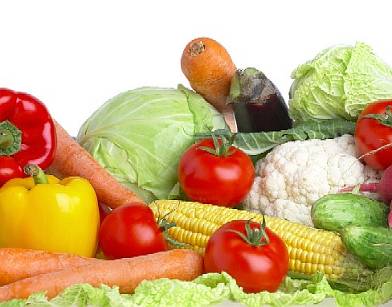 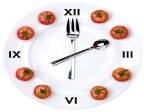 Главное – не переедайте.
Ешьте в одно и то же время простую, свежеприготовленную пищу, которая легко усваивается и соответствует потребностям организма.
Тщательно пережевывайте пищу, не спешите глотать.
Мойте фрукты и овощи перед едой.
Перед приемом пищи мысленно поблагодарите всех, кто принял участие в создании продуктов, из которых приготовлена пища. И конечно, тех, кто приготовил вам еду.
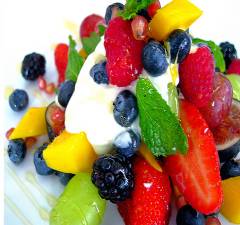 Я хочу быть здоровым!
Я могу быть здоровым!
Я буду здоровым!
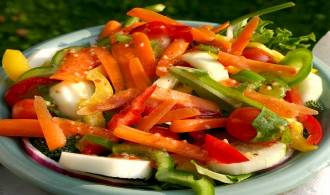 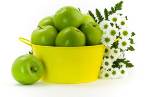